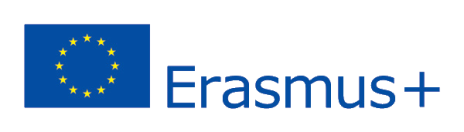 2018-3-HR01-KA205-060151
Εμπειρία Γεωργικής Ενασχόλησης
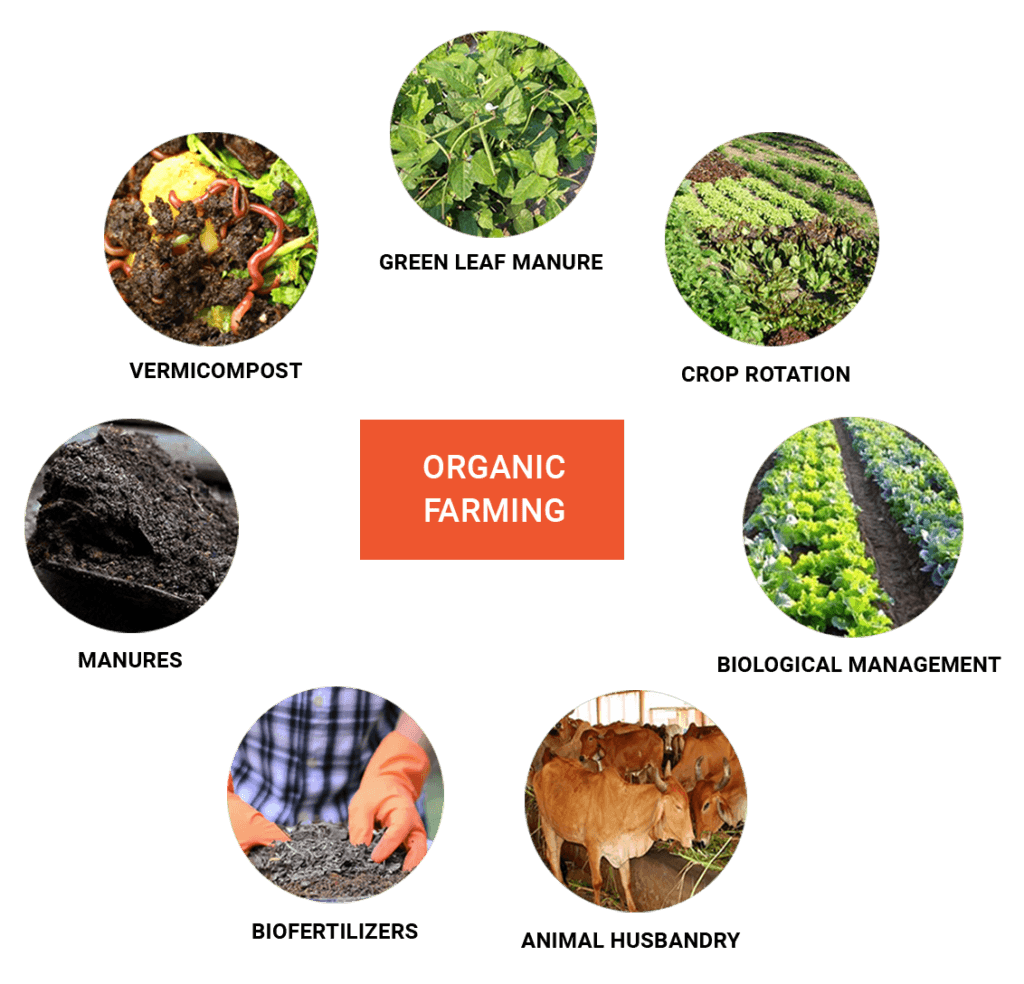 Βιολογική Γεωργία
Εμπειρια Γεωργικησ Ενασχολησησ
Προκειμένου να γίνει κάποιος βιοκαλλιεργητής, θα πρέπει να αποκτήσει ή να ενοικιάσει γεωργική έκταση.
Οι βιοκαλλιεργητές θα πρέπει να εξοικειωθούν με τη γη και το έδαφος, το οποίο θα καλλιεργήσουν. 
Εμπειρία όσον αφορά το καθάρισμα των αγριόχορτων, των ζιζανίων, την καλλιέργεια, τη φύτευση και τη συγκομιδή θεωρούνται σημαντικές δεξιότητες για πιθανούς βιοκαλλιεργητές.
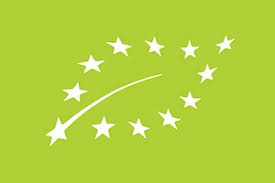